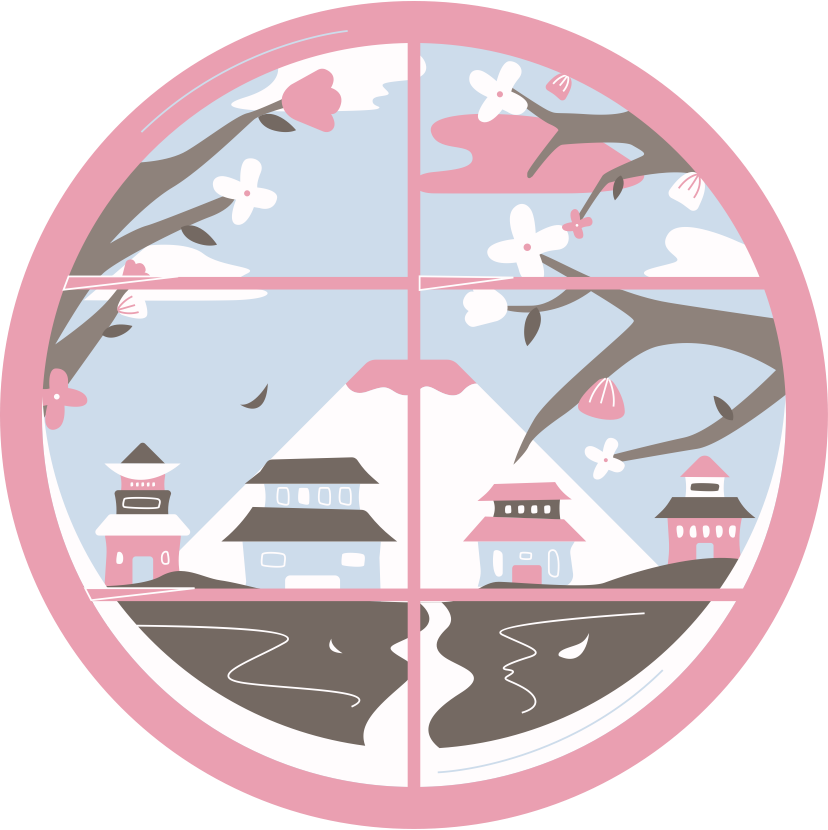 SUN
MON
TUE
WED
THU
FRI
SAT
MAY
01
02
03
2025
04
05
06
07
08
09
10
TO DO LIST
11
12
13
14
15
16
17
18
19
20
21
22
23
24
25
26
27
28
29
30
31
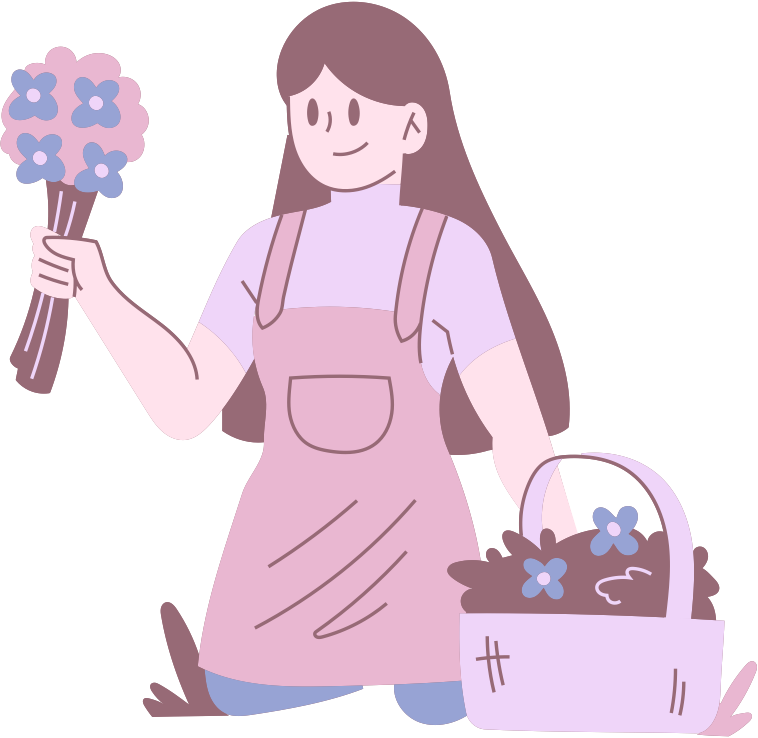 MAY 2025
SUN
MON
TUE
WED
THU
FRI
SAT
01
02
03
04
05
06
07
08
09
10
11
12
13
14
15
16
17
18
19
20
21
22
23
24
25
26
27
28
29
30
31
2025
MAY
TO DO LIST
DEADLINES
SUN
MON
TUE
WED
THU
FRI
SAT
01
02
03
04
05
06
07
08
09
10
11
12
13
14
15
16
17
18
19
20
21
22
23
24
25
26
27
28
29
30
31
#CDDCEB
#EA9FB1
#746962
#8E827B
#F5E5EF
#EA9FB1
#97A3D4
#976A76
#FCEFDD
#E4C0A3
#D47B67
#595A1C
RESOURCE PAGE
Use these design resources in your Canva Presentation.
Colors
Fonts
This presentation template
uses the following free fonts:
TITLES:
SHRIKHAND

HEADERS:
NUNITO

BODY COPY:
NUNITO
You can find these fonts online too.
Design Elements
DON'T FORGET TO DELETE THIS PAGE BEFORE PRESENTING.
CREDITS
This presentation template is free for everyone to use thanks to the following:
for the presentation template
Pexels, Pixabay
for the photos
Happy designing!